HOK-utvalget 16.05.24
Utredning ressursbruk oppvekstsektoren
Agenda Kaupang har fått oppdraget
Prosjektgruppe:
enhetsleder Budal			- hovedtillitsvalgt Utd
enhetsleder Støren bh		- hovedtillitsvalgt Fagforb.
enhetsleder Støren bs.		- rådgiver oppvekst
styrer Singsås barnehage		- kom.sjef oppvekst
Økonomisjef				- 2 fra Agenda Kaupang
EKT/eiendomsjef
Tidsplan
08.05 Oppstart prosjektgruppa
Del 1: Analyse
06.06 Analysemøte 1 - møte i prosjektgruppa + møte i HOK (2 timer avsatt)
20.08 Analysemøte 2 – møte i prosjektgruppa + ekstra møte i HOK (12-14)
Del 2: Utredning av tiltak
19.09 Tiltaksmøte – møte i arbeidsgruppa + møte i HOK (2 timer)
01.10. Frist sluttrapport
Compilo – kommunens kvalitetssystem
Compilo er kommunens kvalitetssystem, internkontrollsystem og system for  avviksrapportering og avvikshåndtering

I Compilo ligger kommunens rutiner og prosedyrer
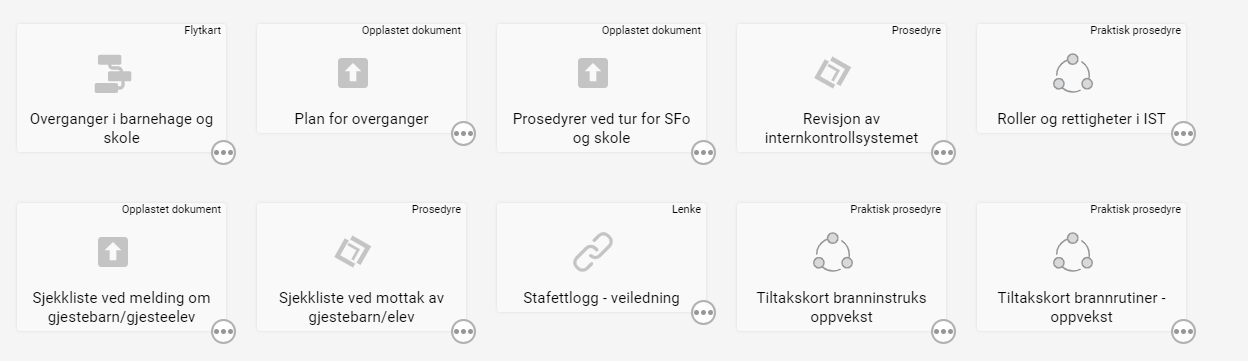 Avviksrapportering og oppfølging
Alle ansatte har tilgang til Compilo og kan melde avvik fra PC eller mobil

Når man melde avvik skal/kan man legge inn forbedringsforslag

Viktig med anonymisering – tittel på avviket

Avviket går automatisk til lederen som må legge inn tiltak for å lukke avviket – ved HMS-avvik får verneombudet kopi.

Alle kan legge inn kommentarer i avvikshåndteringen og en logg viser hvem som har gjort hva

Hvis avviket ikke lukkes går det videre opp i systemet

Månedlig gjennomgang av avviksstatistikken i kommunedirektørens ledergruppe
Alvorlighetsgrad – lav – middels -høy
Blir ulikt vurdert fra ansatt til ansatt, jobber med lik forståelse
Ligger kriterier for vurdering i skjema når avvik meldes
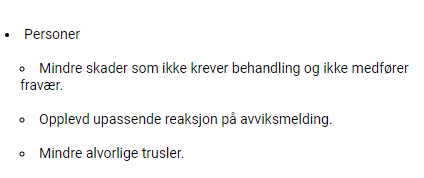 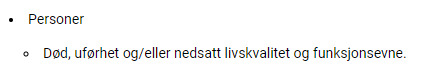 Typer avvik
HMS – Hendelser og situasjoner knyttet til helsen, miljøet eller sikkerheten til de ansatte. Organisasjon/internt – Hendelser og situasjoner knyttet til interne forhold på arbeidsplassen. 
Personvern/informasjonssikkerhet GDPR – Hendelser og situasjoner som angår brudd på personopplysningssikkerheten 
Tjeneste– Hendelser i forbindelse med informasjon/kommunikasjon, saksbehandling og utfordrende adferd.
Ytre miljø - Hendelser og situasjoner knyttet til miljøutslipp som påvirker det ytre miljø som luft, vann og jord.
Meldte avvik i oppvekst 2023
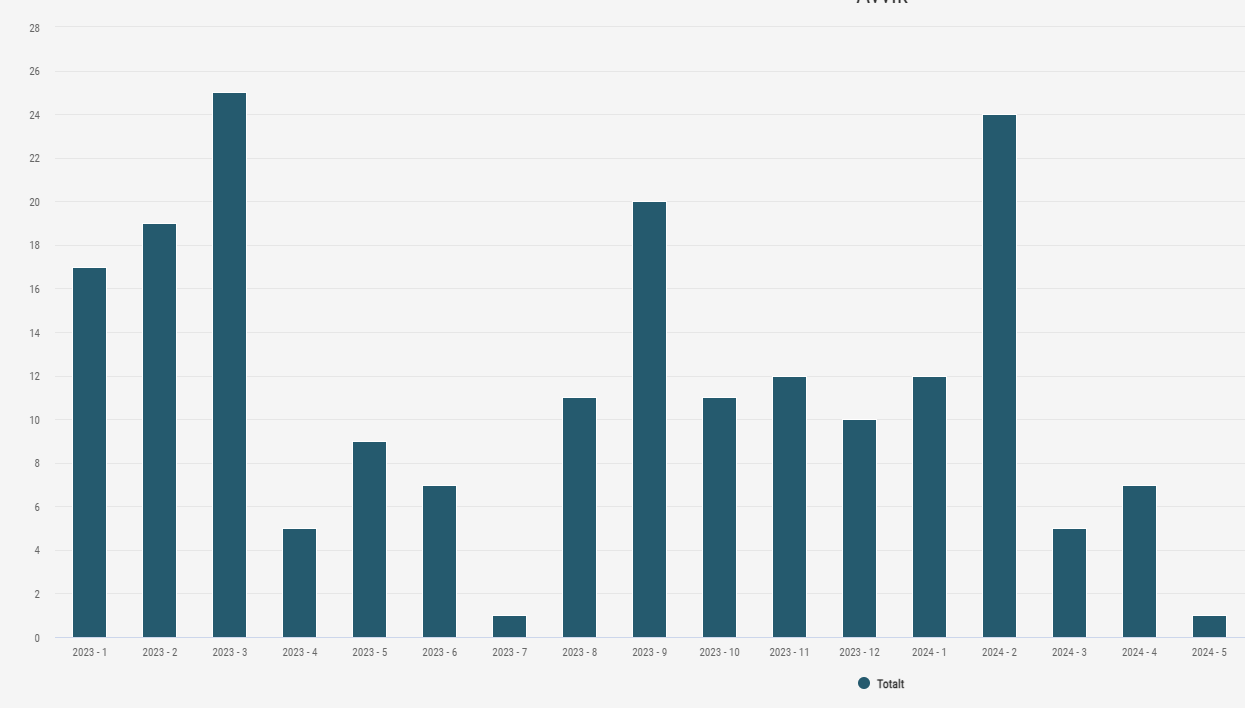 Totalt 147
 avvik
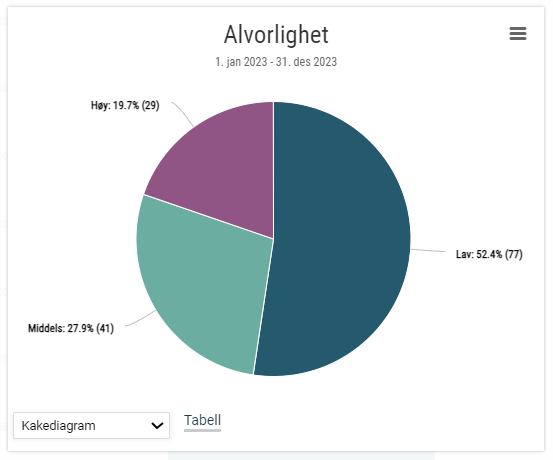 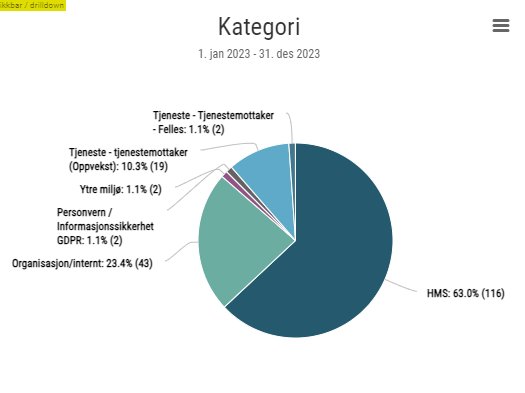 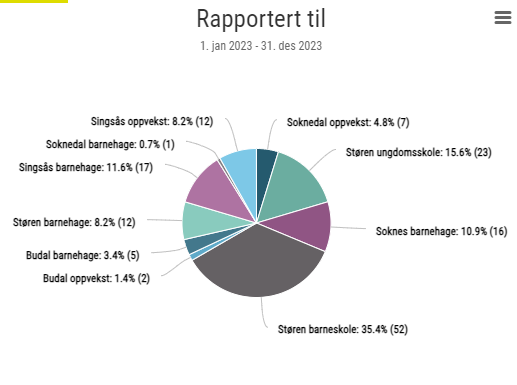 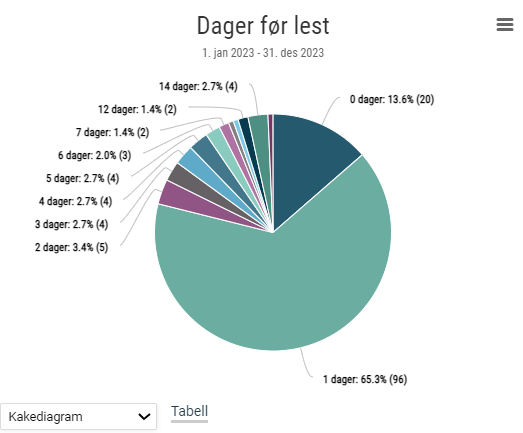 2022 – 165 avvik
2023 – 147 avvik
2024 – 49 avvik
Naturlig med færre avvik da en del nå skal meldes i Laft

Avvik som gjelder vold, trusler, utagering mot medelever eller ansatte:
2022 – 29%, 2023 – 35%, 2024 – 45%

Antall hendelser øker, men det er ikke så mange elever dette gjelder, gjelder ikke alle skoler
Nasjonal trend som vi kjenner oss igjen i
Grenseflaten mellom arbeidsmiljøloven og opplæringsloven (retten til opplæring og retten til et trygt skolemiljø)
Vold mot ansatt gjelder i større grad barnetrinn enn ungdomstrinn
Oppfølging vold og trusler
Inngått avtale med Arbeidstilsynet sammen Rennebu kommune

Veiledningspakken:
Innledende møte på Teams (forankring etc) 1-2 møter
E-læring (gjennomføres på egen hånd)
Fysisk seminar
Oppfølging via Teams